Pengantar Optimisasi
Merupakan suatu upaya sistematis untuk memilih elemen terbaik dari suatu kumpulan elemen yang ada.
Di dalam kontek matematika, optimisasi ini bisa dinyatakan suatu usaha sistematis untuk mencari nilai maksimum atau minimum dari suatu fungsi
Definisi(1)
Optimisasi merupakan proses mencari nilai terbaik berdasarkan fungsi tujuan dengan daerah asal yang telah didefinisikan
Definisi (2)
Optimisasi dipakai di hampir semua bidang ilmu teknik dan non teknik
Optimisasi seringkali menjadi fokus utama dalam dalam pengambilan keputusan
Definisi (3)
Perumusan Masalah
Pemodelan Masalah
Optimalisasi
Implementasi
Pengambilan Keputusan(1)
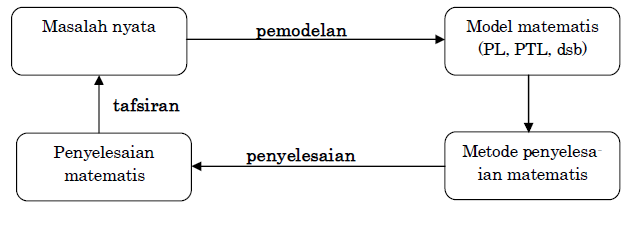 Pengambilan Keputusan(2)
Permasalahan optimisasi dapat dibedakan menjadi permasalahan diskrit dan kontinu
Permasalahan diskrit mempunyai penyelesaian yang terbatas dibandingkan dengan permasalahan kontinu
Permasalahan Optimisasi
Mathematical programming
	- Linier Programming
	- Nonlinier Programming
Integer Programming
Mixed Integer Programming
Model Optimisasi (1)
Berdasarkan tujuannya :
	- Single objective
	- Multi objective
Model Optimisasi (2)
Linier Programming (1)
	- Formulasi model LP
Linier Programming (2)
	- Simpleks Method
	- Big-M Method
	- Two Phase Method
Teori Dualitas
Materi Perkuliahan(1)
Integer Programming
	- Branch and Bound
	- Knapsack
	- Enumerasi Implisit
Analisa Jaringan
	- Shortest Route
	- Minimal Spanning Tree
	- Maximal Flow
Model Transportasi
Materi Perkuliahan(2)
Optimization : S.S Rao
Operations Research : Taha
Operations Research : Tjutju Tarliah
Operations Research : Siswanto
Penelitian Operasional : P.Siagian
Referensi